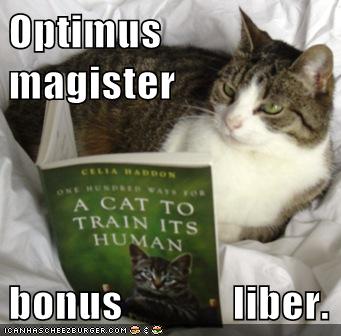 PRVA ILI A-DEKLINACIJA (PLURAL)
NASTAVCI
U PLURALU SU UVIJEK ISTI:
1.N = V
2.D = ABL
N – AE
G – ARUM
D – IS
AK – AS
V – AE
ABL - IS
TERRA,-AE,f
N TERR – AE
G TERR – ARUM
D TERR – IS
AK TERR – AS
V TERR – AE
ABL TERR - IS
SAMI SINGULAR I PLURAL IMENICE
VICTORIA,-AE,f
VICTORIA,-AE,f
N VICTORI – A
G VICTORI – AE
D VICTORI – AE
AK VICTORI – AM
V VICTORI– A
ABL VICTORI - A
N VICTORI – AE
G VICTORI – ARUM
D VICTORI – IS
AK VICTORI – AS
V VICTORI– AE
ABL VICTORI - IS
IMPERATIV i
ZAPOVIJED ILI ZABRANA
PREVODI SE HRVATSKIM IMPERATIVOM
IMA 
2.L.SG.
2.L.PL.
TVORBA
2.L.SG. – INFINITIV BEZ -RE
2.L.PL. – PREZENTSKA OSNOVA + -TE

2.L.SG. AMA  -  voli
2.L.PL. AMATE  -  volite
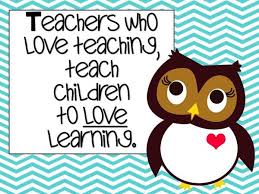 SUM, ESSE, FUI
2.L.SG. ES (BUDI)
2.L.PL. ESTE (BUDITE)
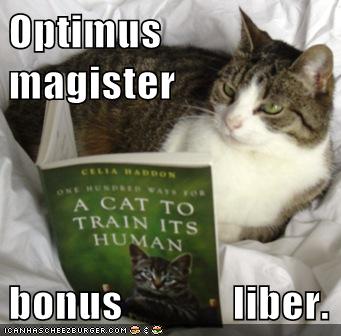